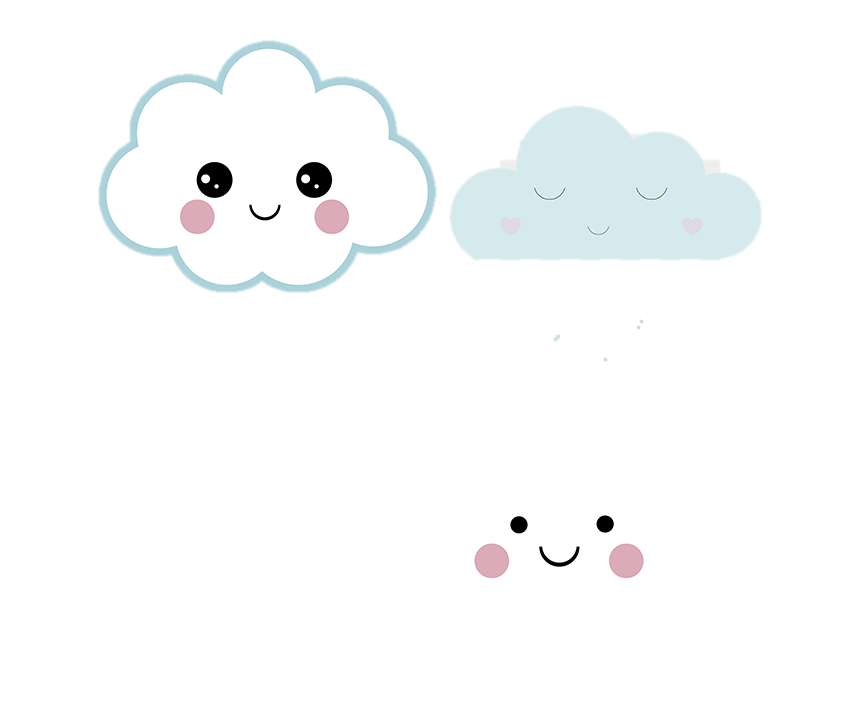 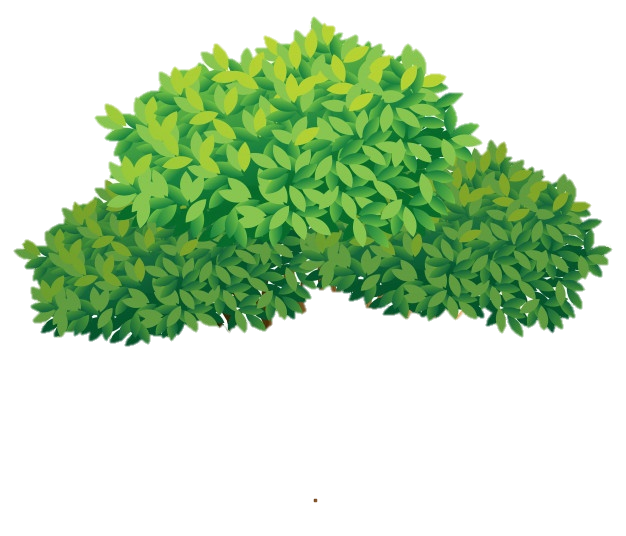 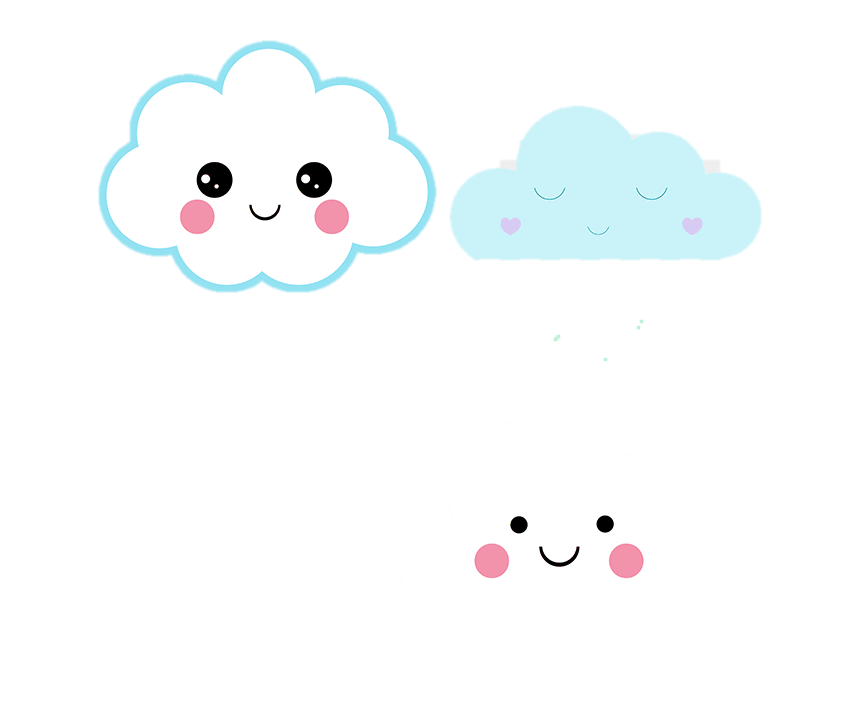 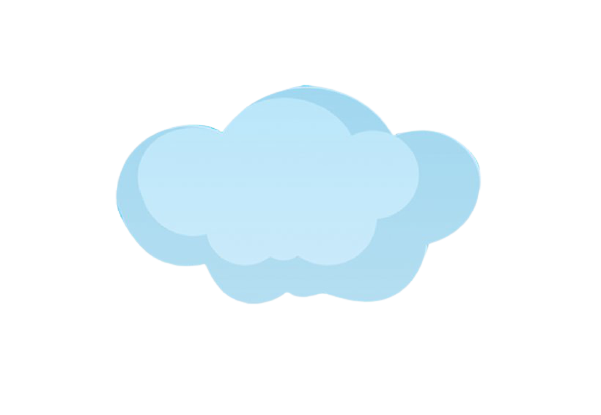 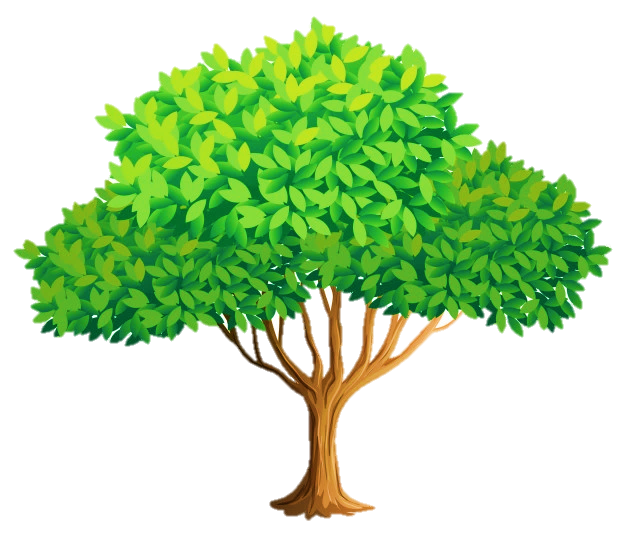 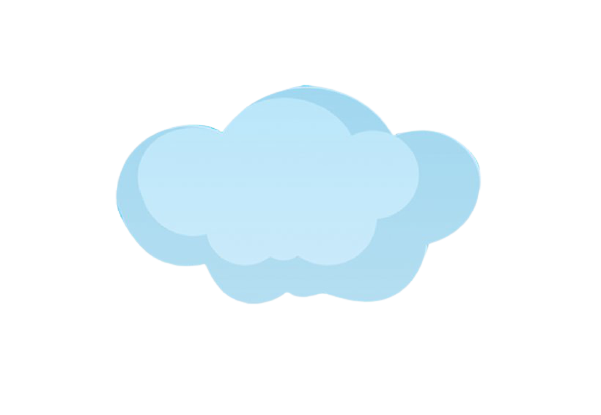 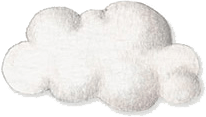 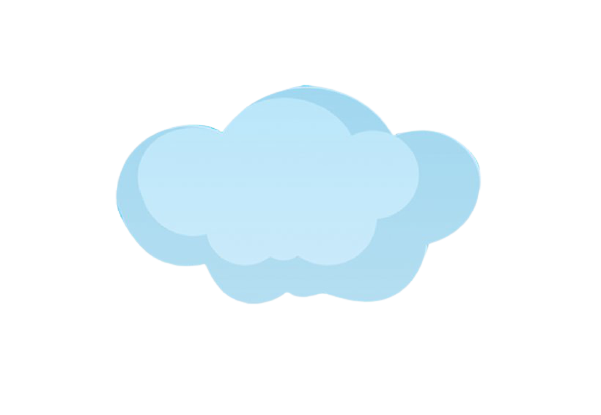 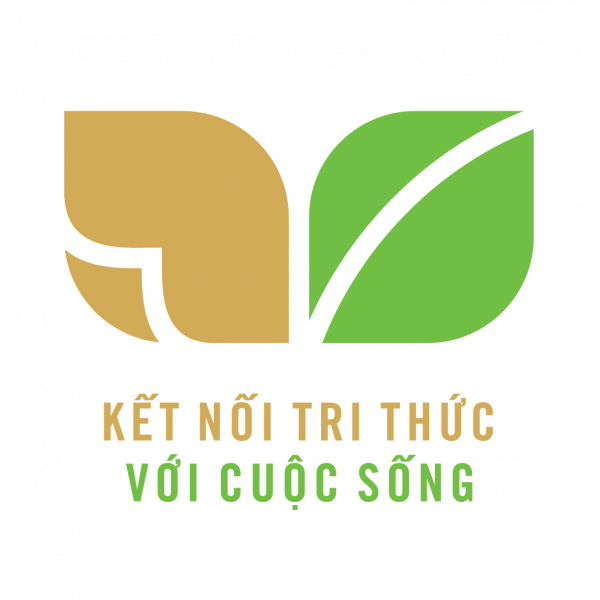 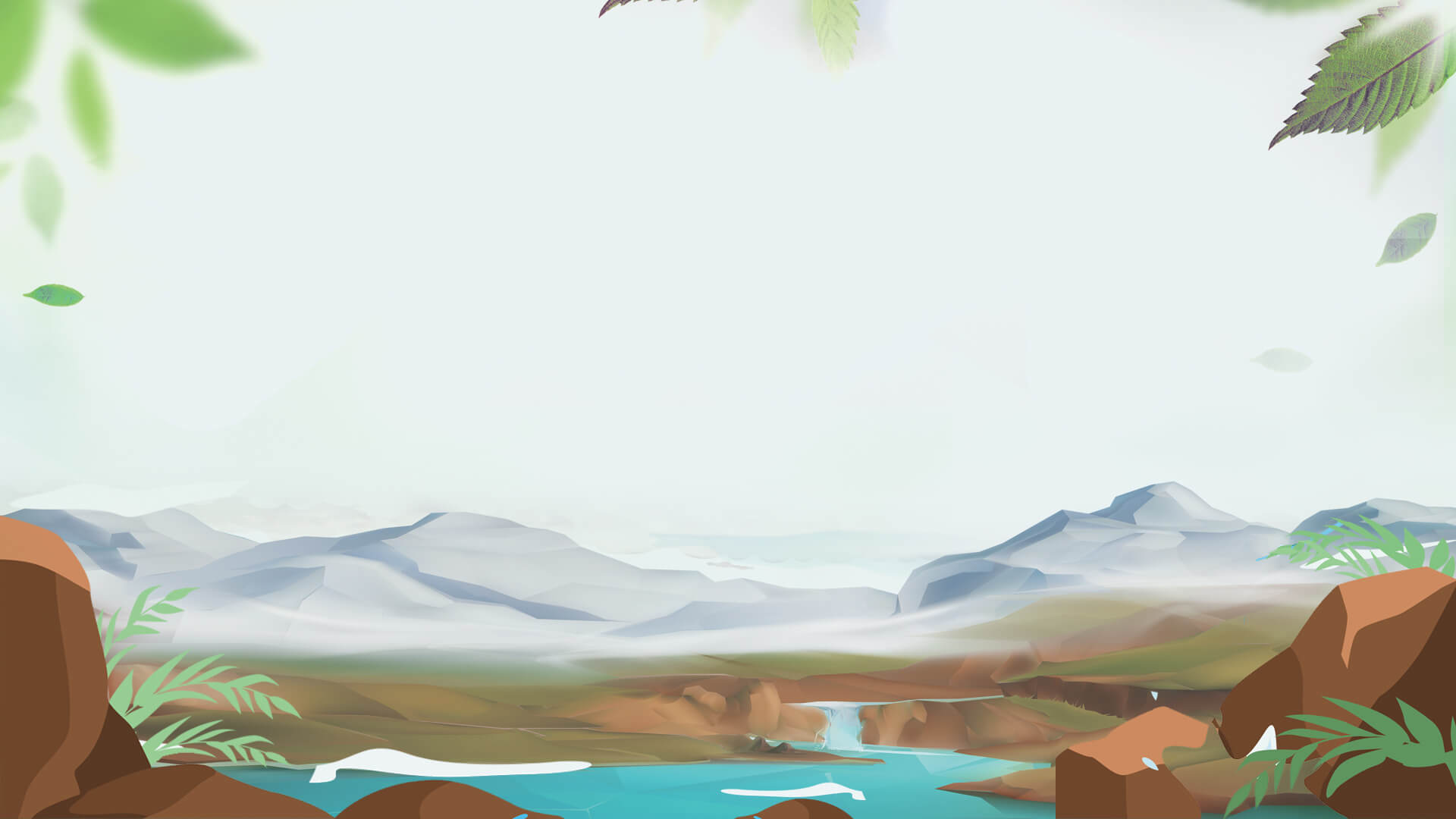 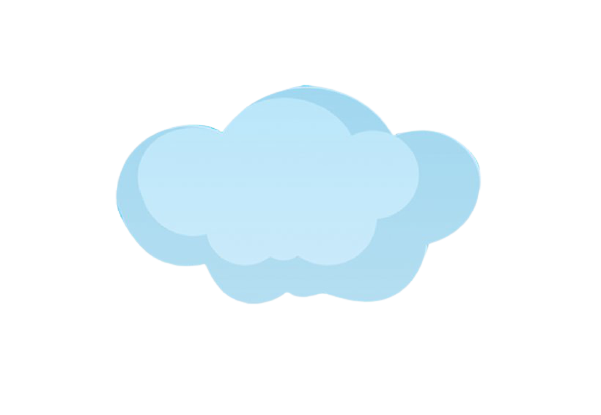 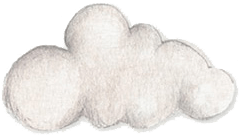 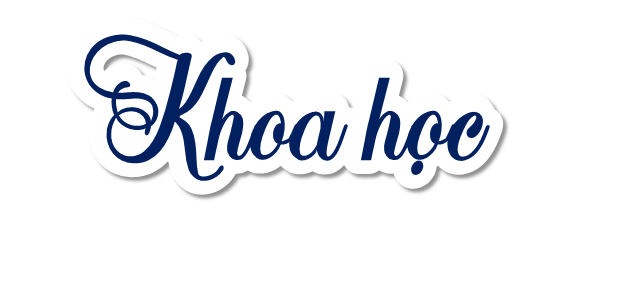 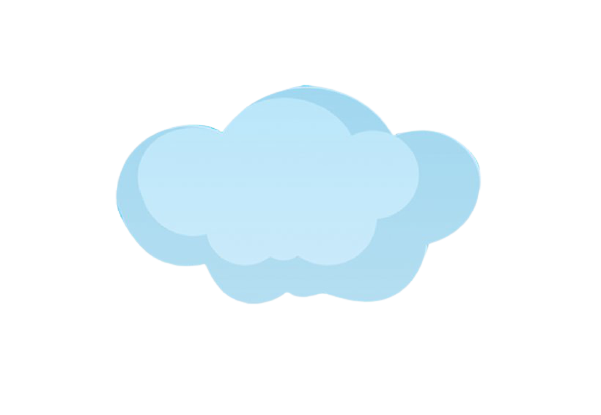 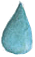 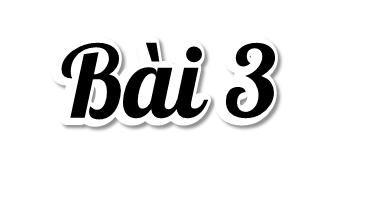 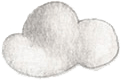 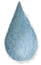 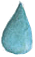 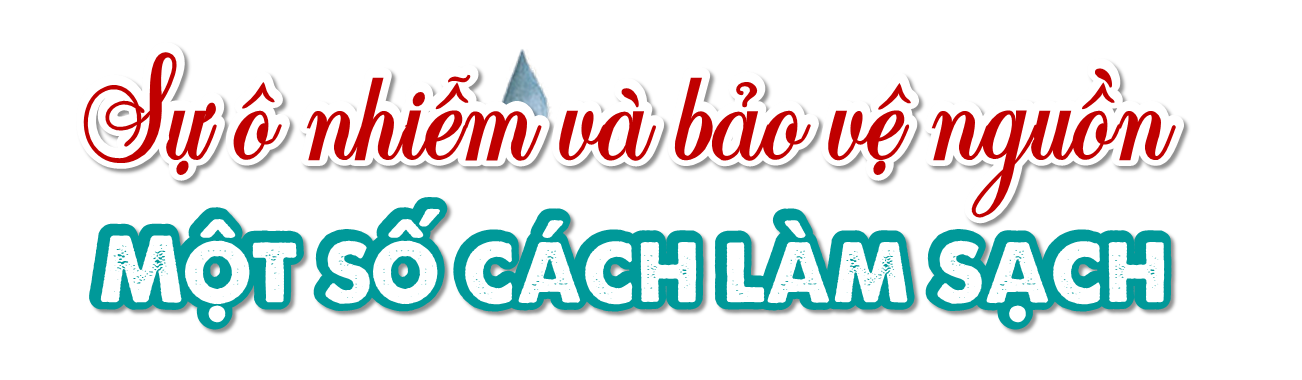 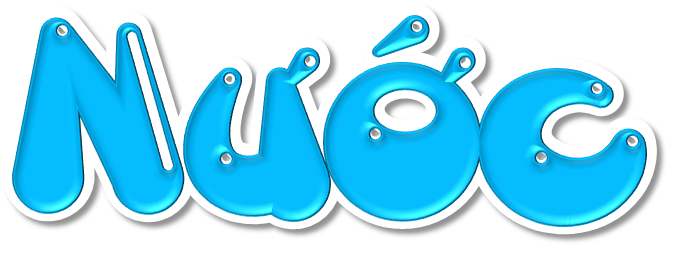 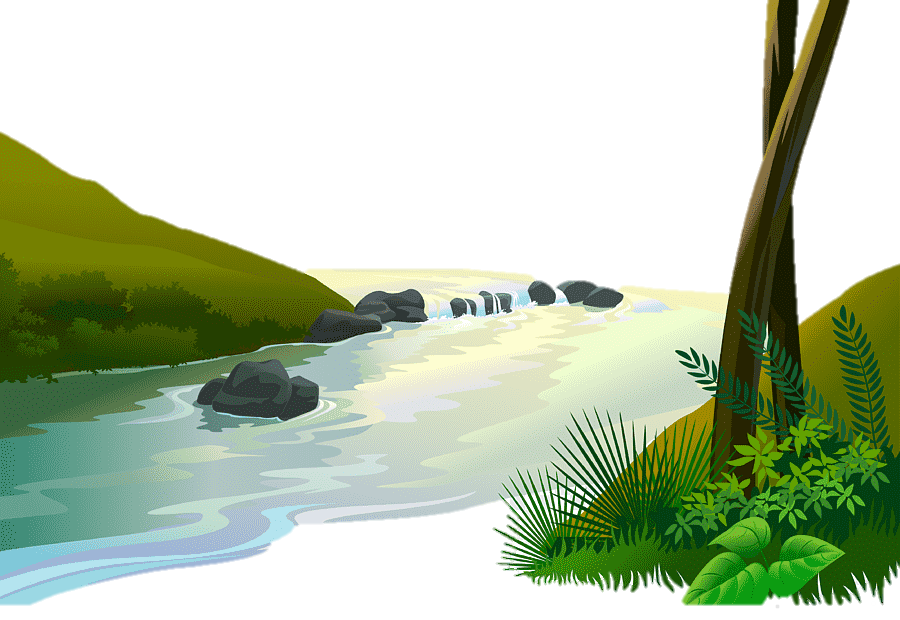 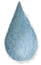 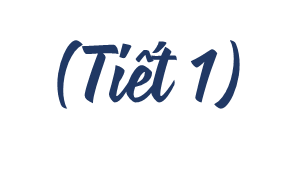 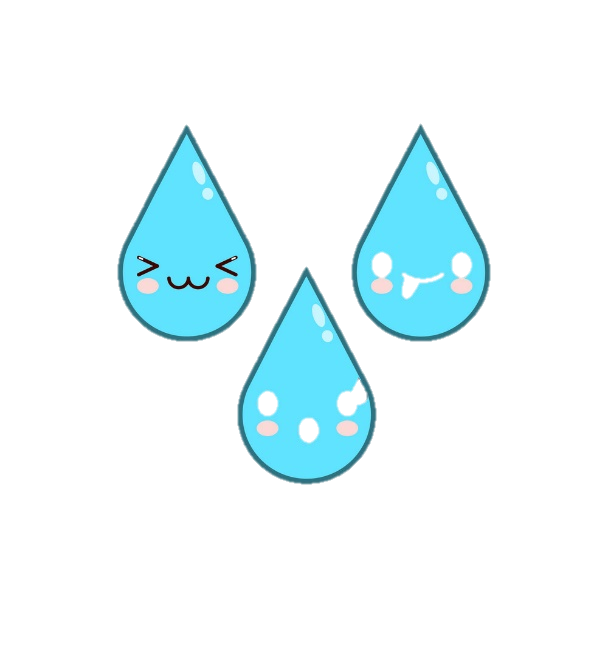 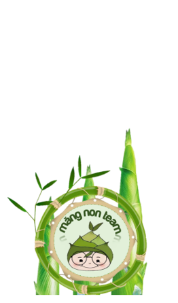 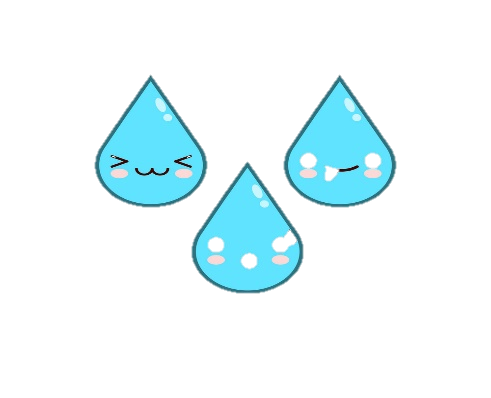 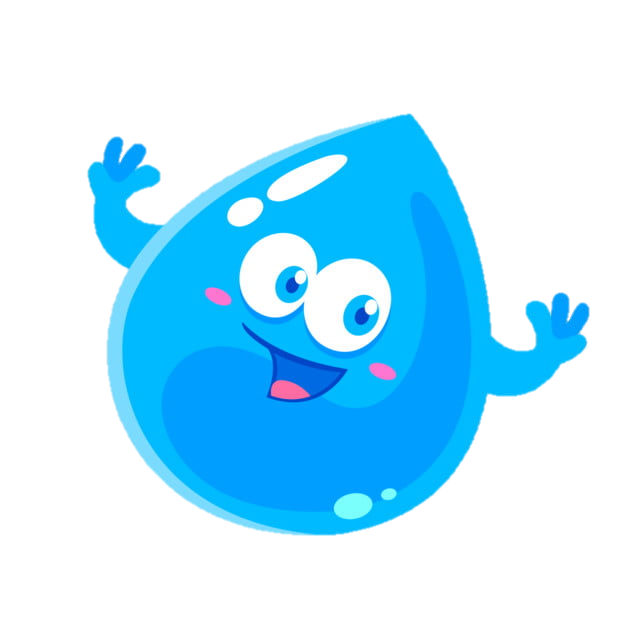 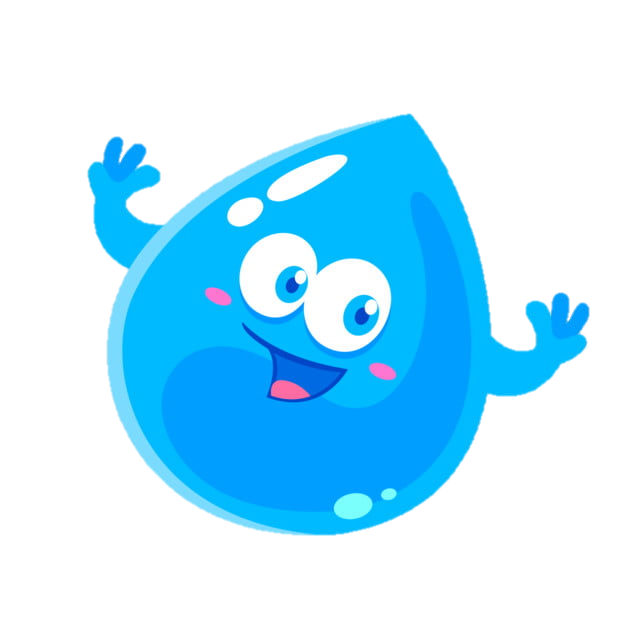 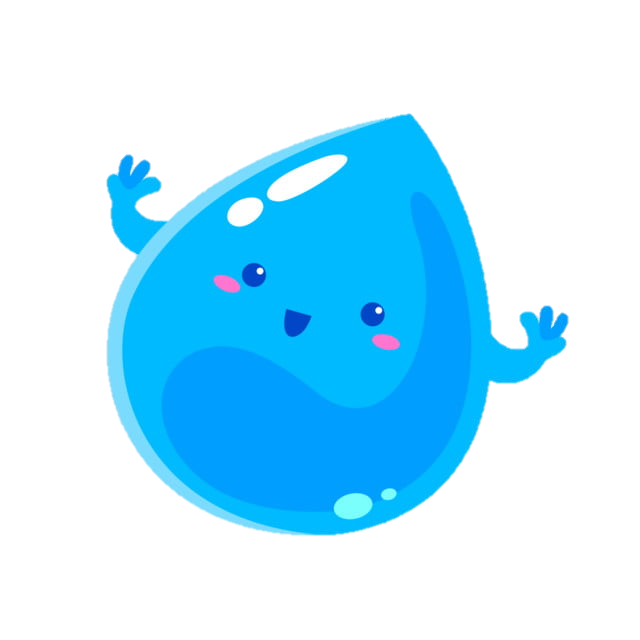 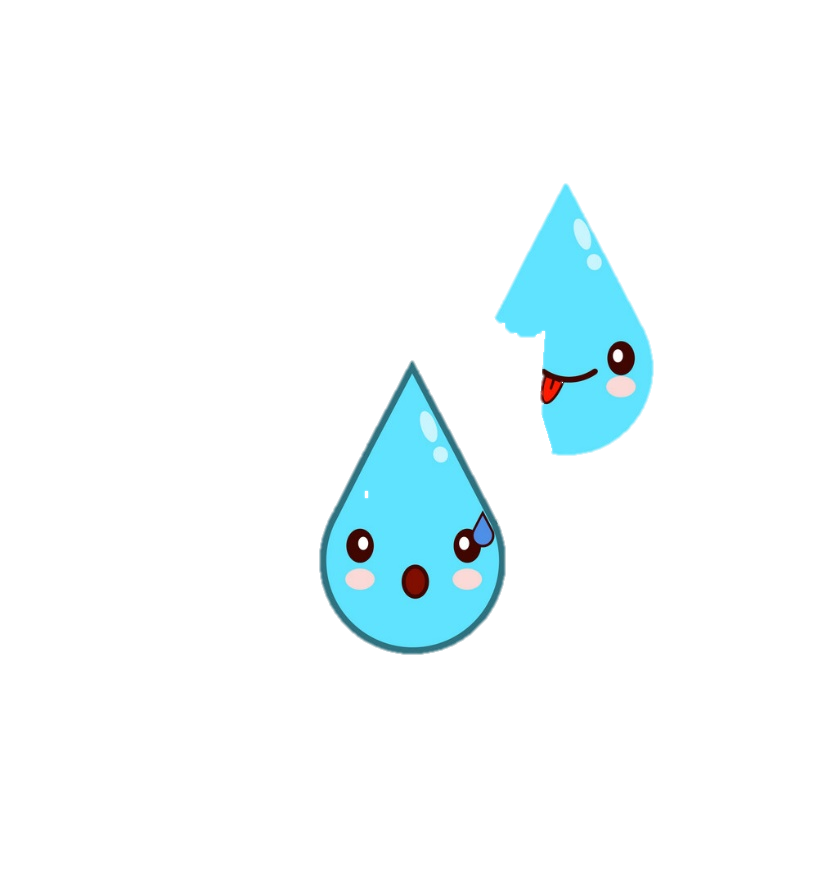 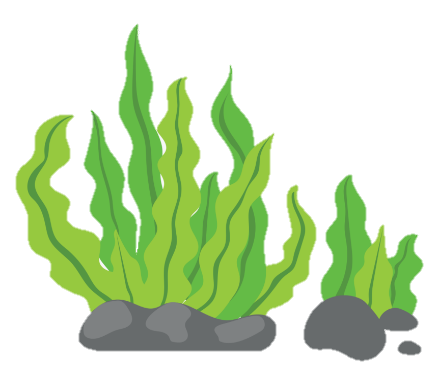 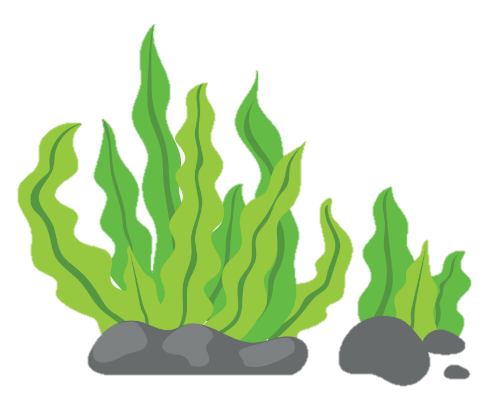 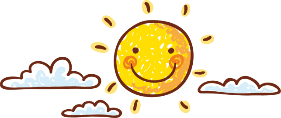 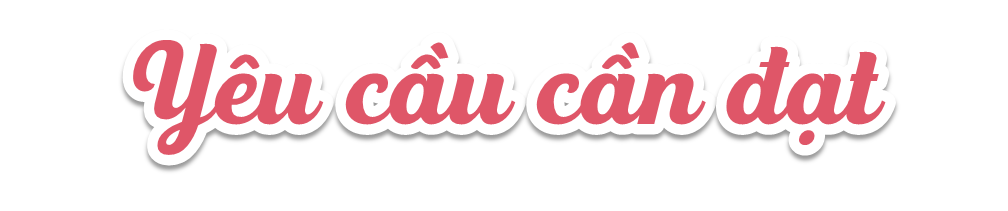 Nêu được nguyên nhân gây ra ô nhiễm nguồn nước, liên hệ thực tế ở gia đình và địa phương.
Nêu được sự cần thiết phải bảo vệ nguồn nước (nêu được tác hại của nước không sạch) và phải sử dụng tiết kiệm nước.
Thực hiện được và vận động những người xung quanh (gia đình và địa phương) cùng bảo vệ nguồn nước và sử dụng nước tiết kiệm.
Trình bày được một số cách làm sạch nước, liên hệ thực tế về cách làm sạch nước ở gia đình và địa phương.
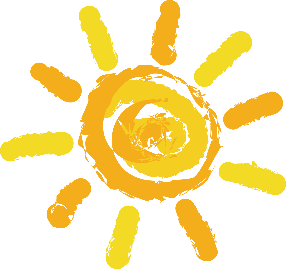 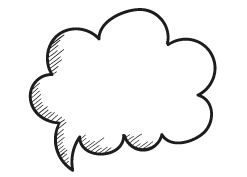 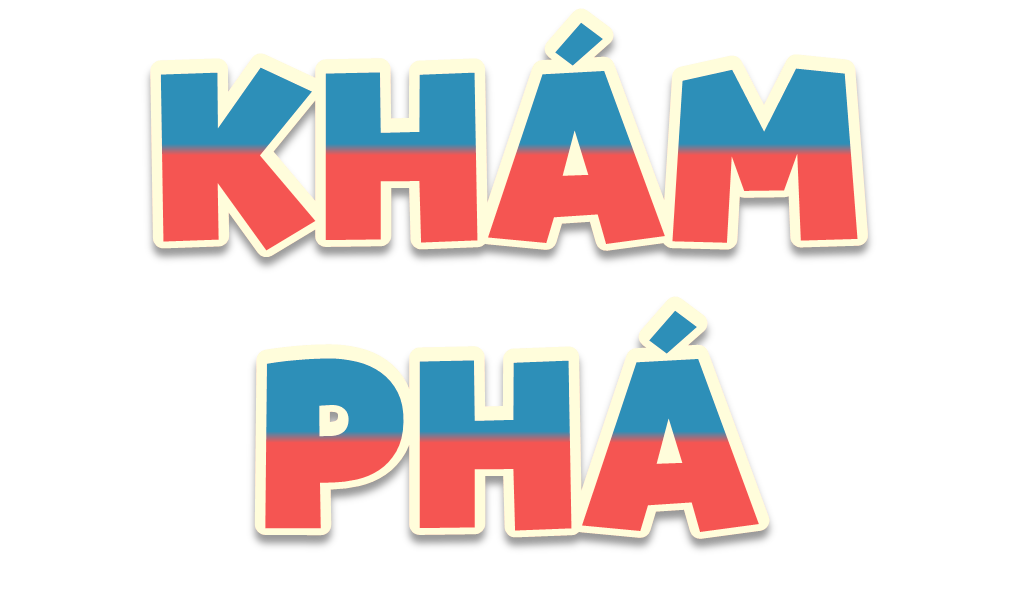 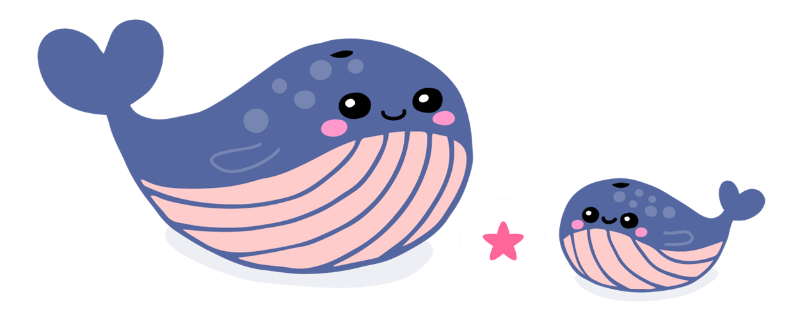 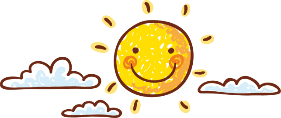 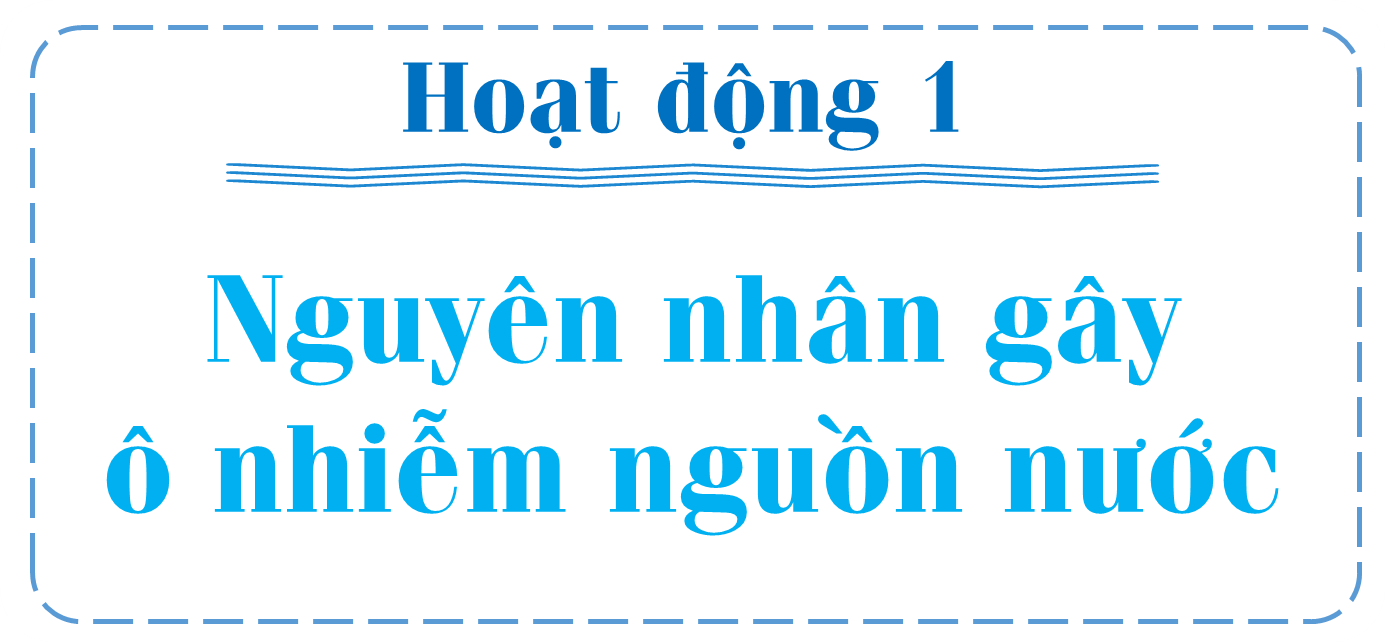 Đọc phần thông tin sgk/T13
Theo em, nguồn nước bị ô nhiễm thường có những dấu hiệu gì?
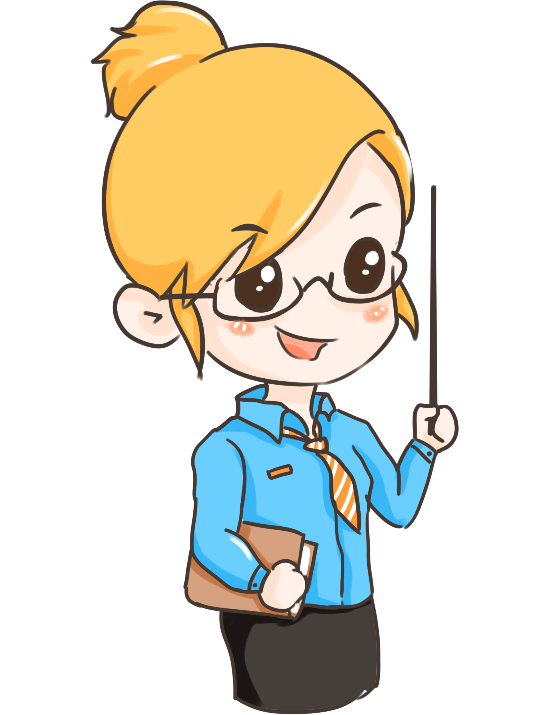 Nguồn nước bị ô nhiễm nếu có một trong các dấu hiệu như có màu, có mùi hôi, có chất bẩn, có chứa các sinh vật gây bệnh quá mức cho phép hoặc có chứa các chất tan có hại cho sức khỏe.
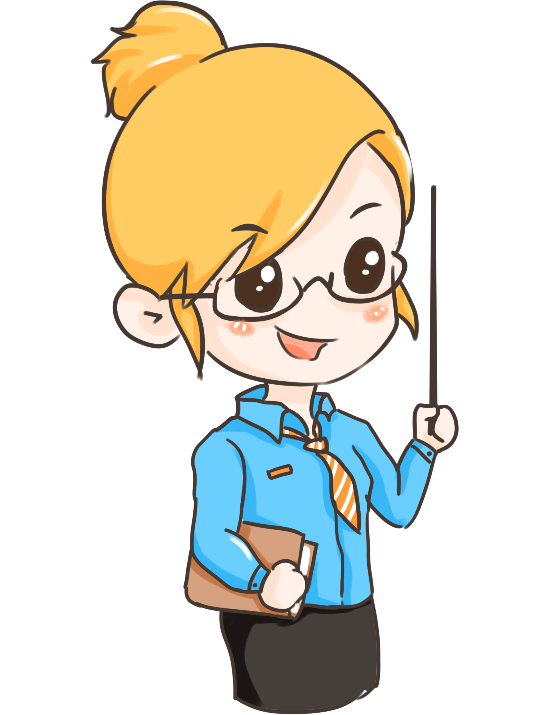 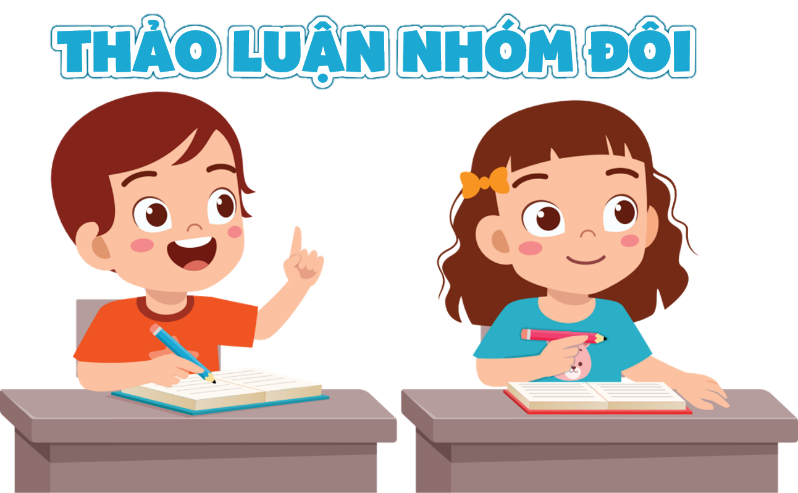 + Dấu hiệu chứng tỏ nước bị ô nhiễm.
+ Nguyên nhân gây ô nhiễm nguồn nước và nguyên nhân nào do con người trực tiếp gây ra.
Quan sát hình 1
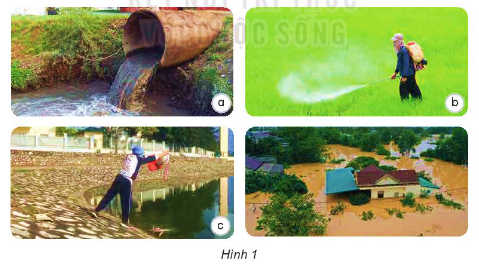 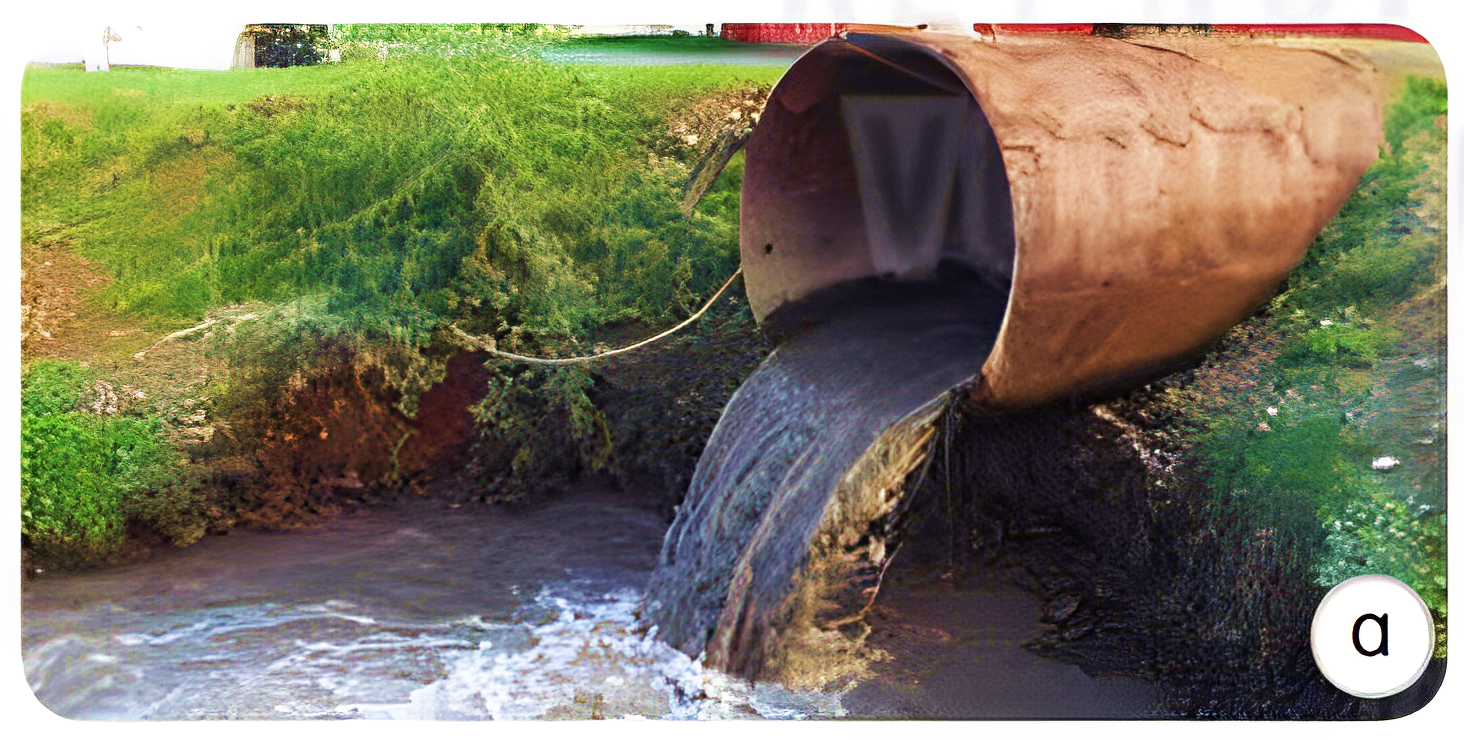 Nguyên nhân gây ô nhiễm nguồn nước là:
Dấu hiệu nước bị ô nhiễm.
Nước thải chưa được xử lí từ nhà máy thải trực tiếp ra môi trường.
Nước có màu đen, đục.
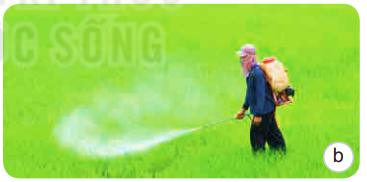 Nguyên nhân gây ô nhiễm nguồn nước là:
Dấu hiệu nước bị ô nhiễm.
Con người phun thuốc trừ sâu có chứa các hóa chất độc hại.
Nước có mùi thuốc 
trừ sâu.
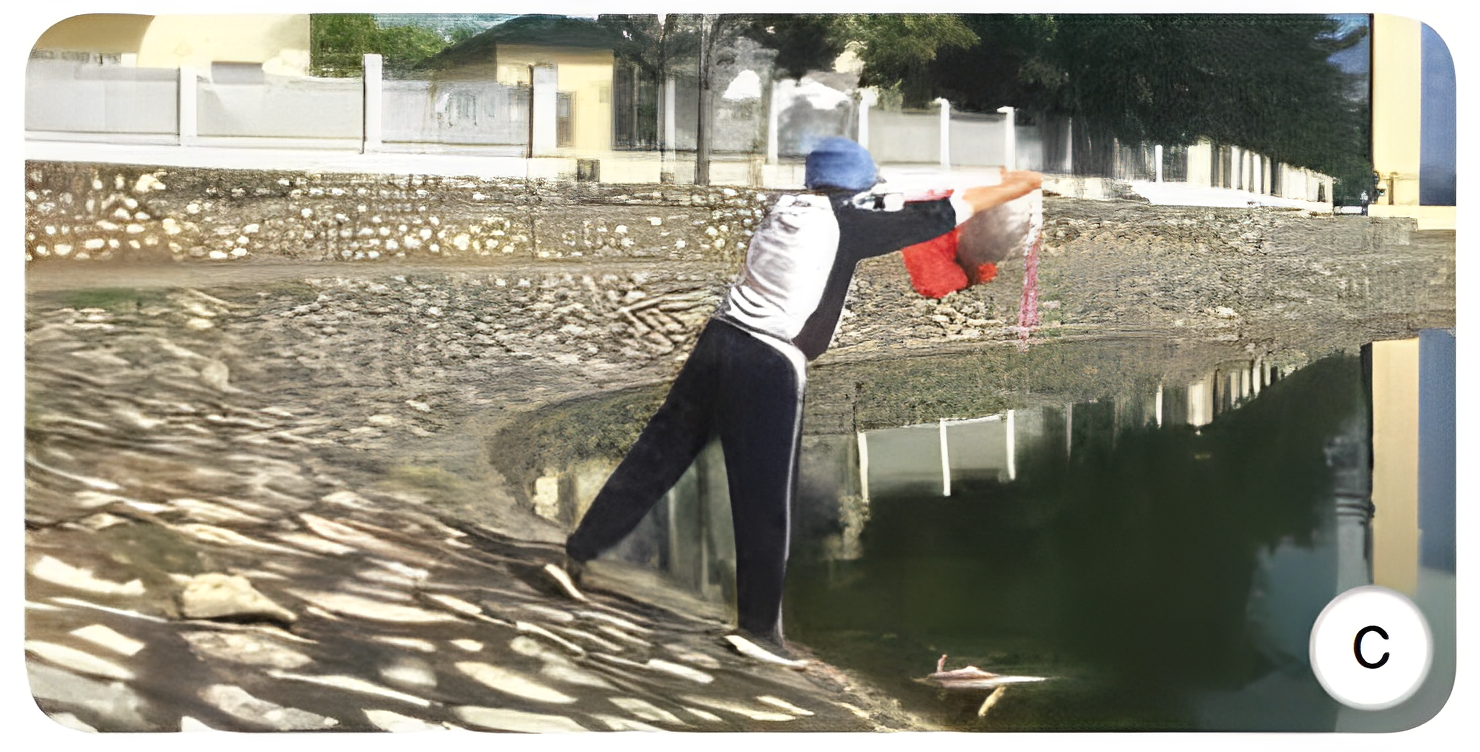 Nguyên nhân gây ô nhiễm nguồn nước là:
Dấu hiệu nước bị ô nhiễm.
Con người vứt rác thải xuống hồ nước.
Trong nước có rác và chất bẩn.
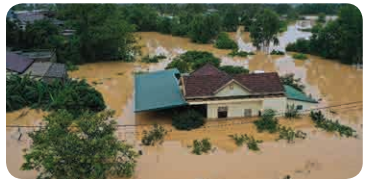 Nguyên nhân gây ô nhiễm nguồn nước là:
Dấu hiệu nước bị ô nhiễm.
Do lũ lụt gây ra.
Nước có màu.
Nguyên nhân gây ô nhiễm nguồn nước do con người trực tiếp gây ra
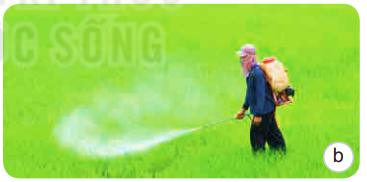 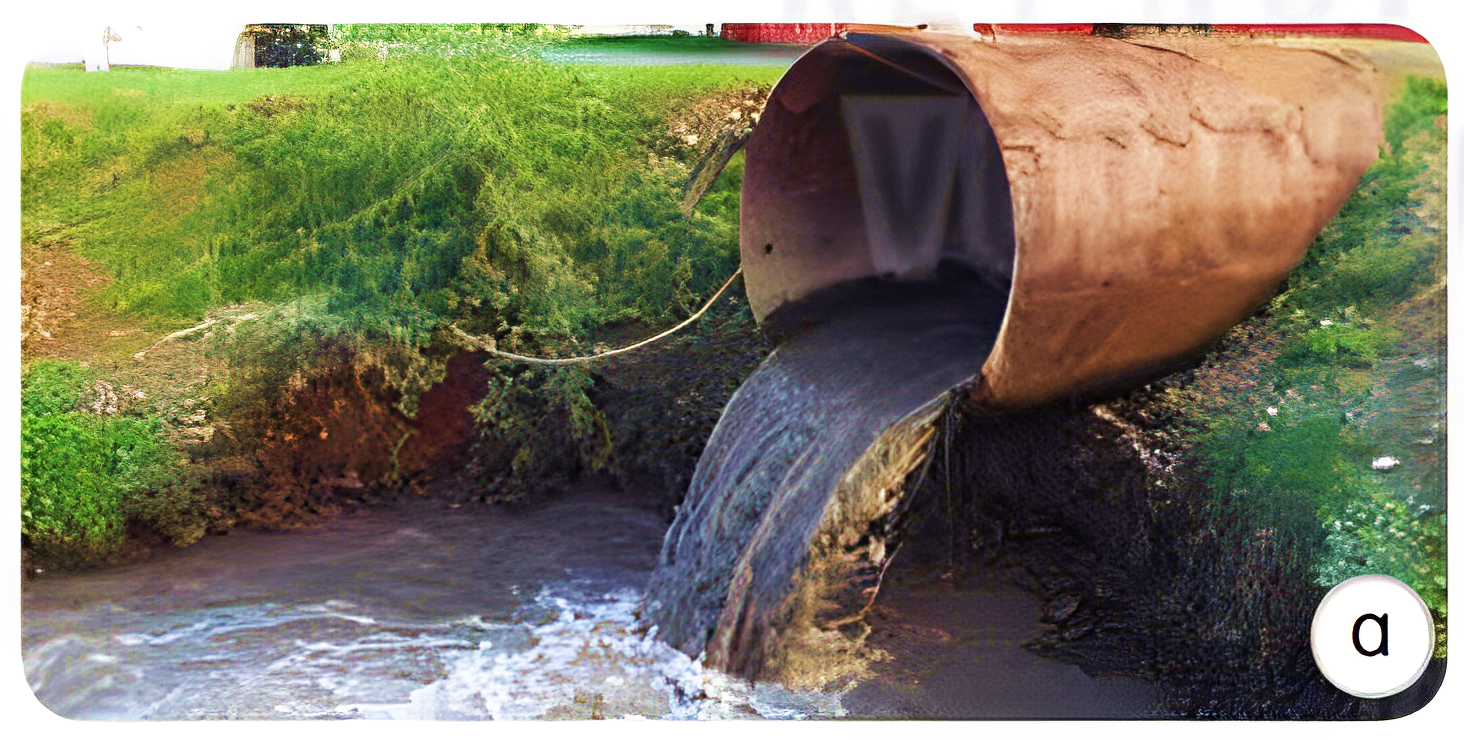 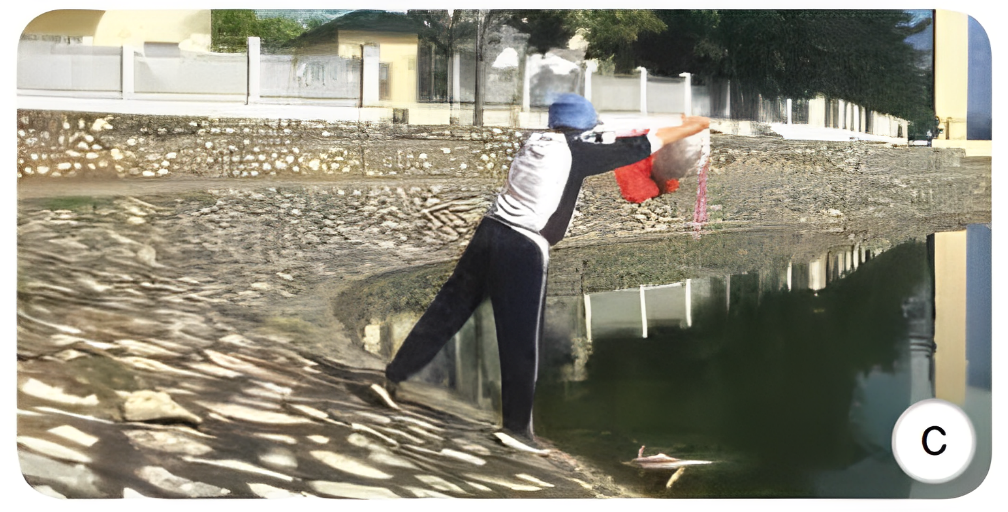 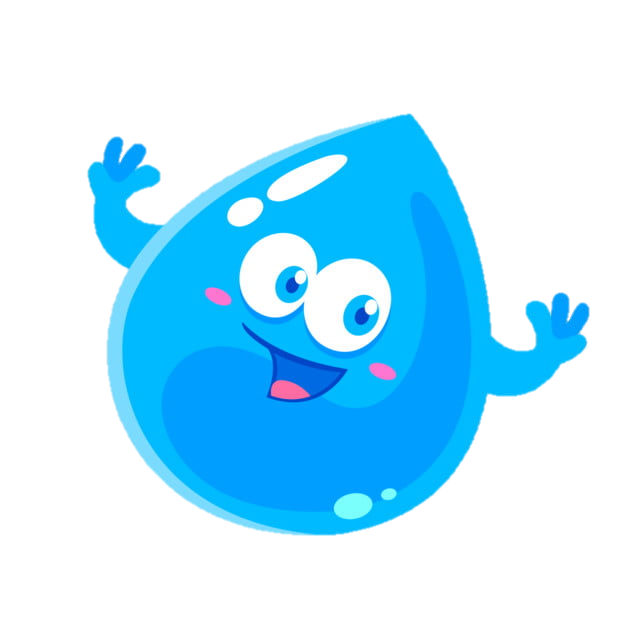 KẾT LUẬN
Các nguyên nhân gây ra ô nhiễm nguồn nước có thể do con người và thiên nhiên gây ra, với các nguyên nhân trực tiếp do con người gây ra thì con người có thể chủ động khắc phục.
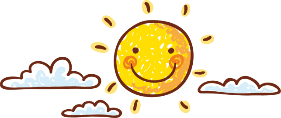 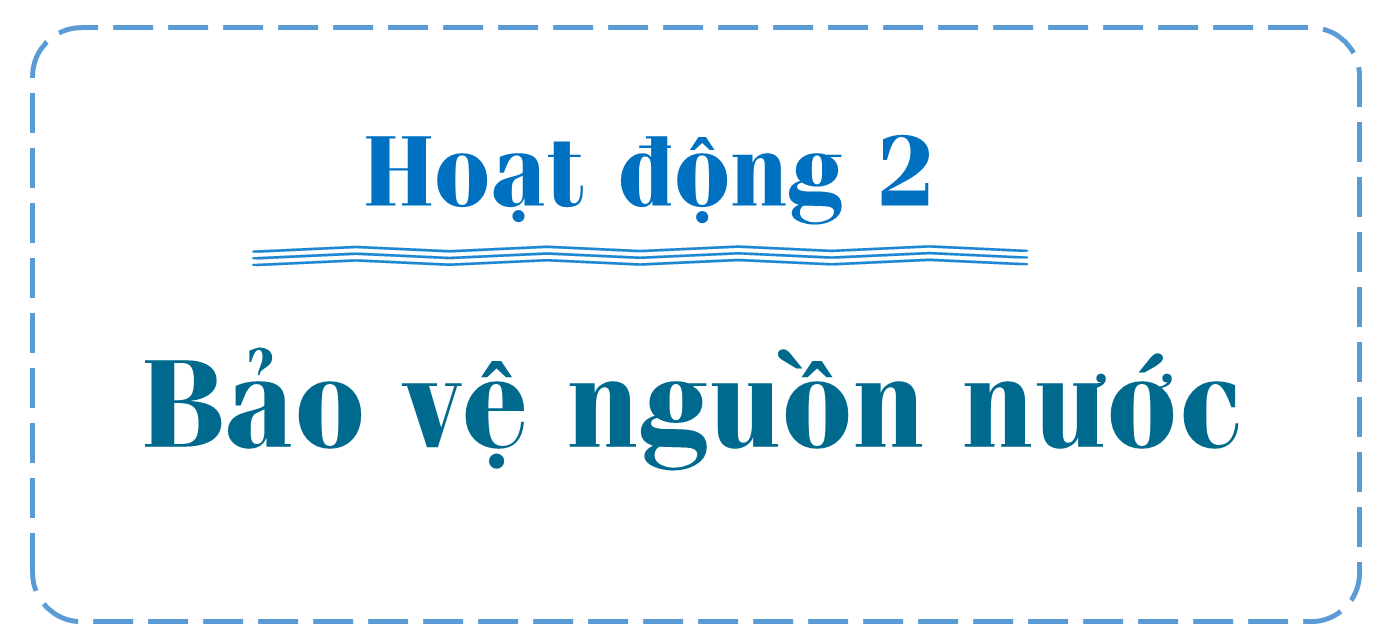 1. Hãy kể những bệnh con người có thể mắc phải khi sử dụng nguồn nước bị ô nhiễm?
2. Vì sao phải bảo vệ nguồn nước?
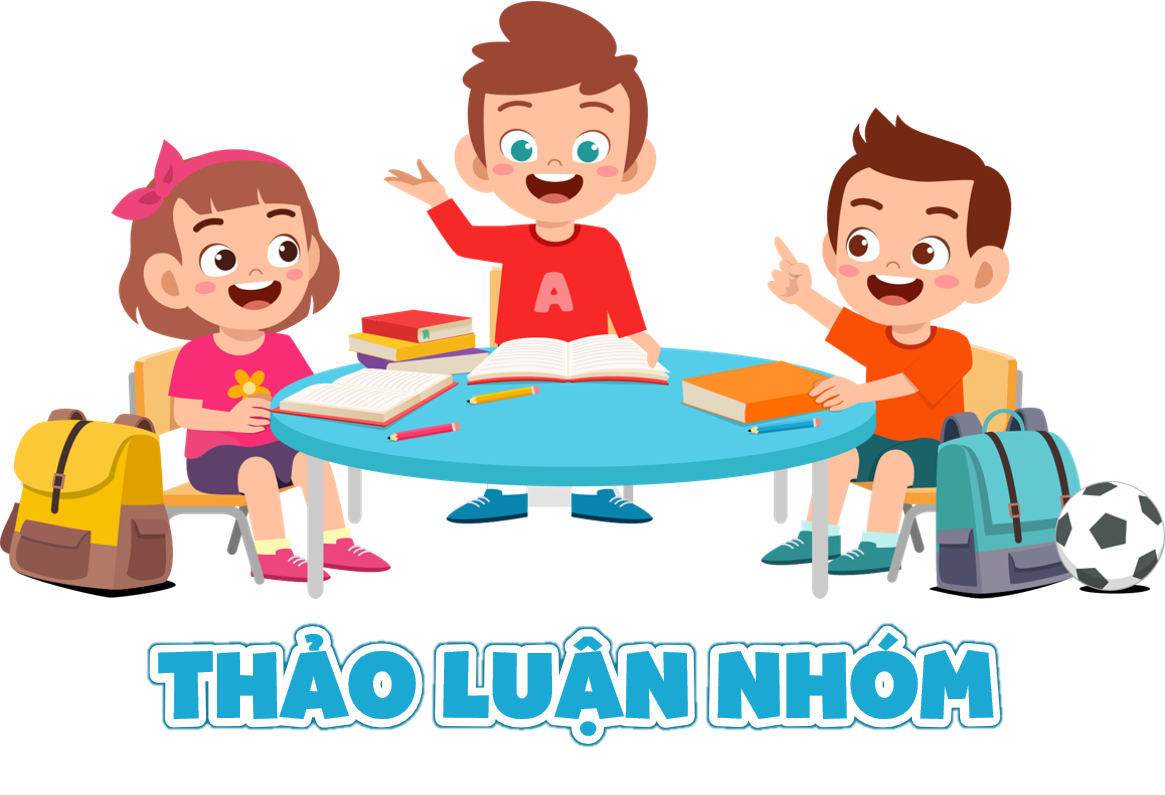 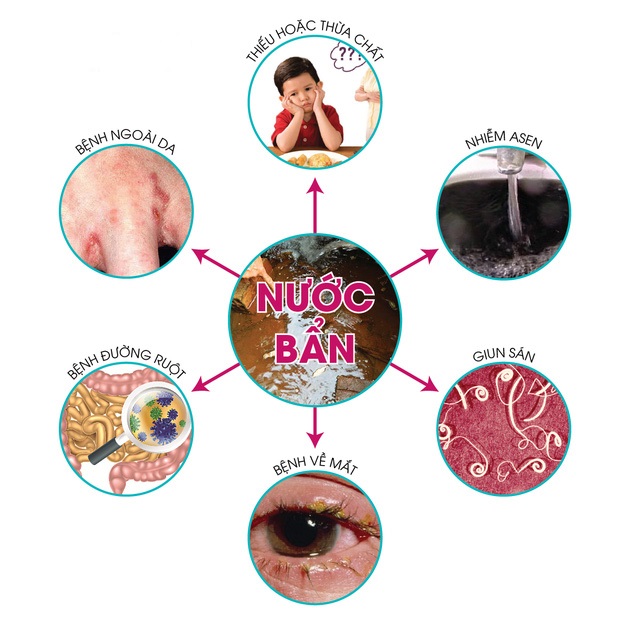 Một số bệnh con người sẽ mắc phải khi sử dụng nguồn nước bị ô nhiễm.
+ Các bệnh con người có thể mắc do sử dụng nước bị ô nhiễm: đau mắt, đau bụng, ghẻ lở,…
+ Nếu không bảo vệ nguồn nước thì con người dễ bị mắc các bệnh về đường tiêu hóa, bệnh ngoài da và bệnh về mắt,… Vì vậy, cần phải bảo vệ nguồn nước.
Quan sát hình 2, cho biết việc làm để bảo vệ nguồn nước và nêu tác dụng của việc làm đó.
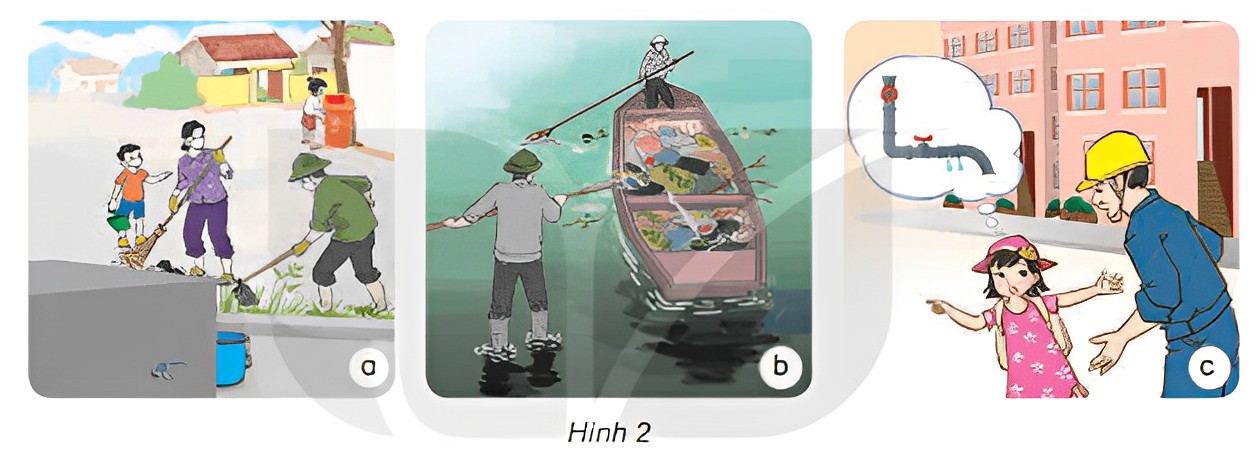 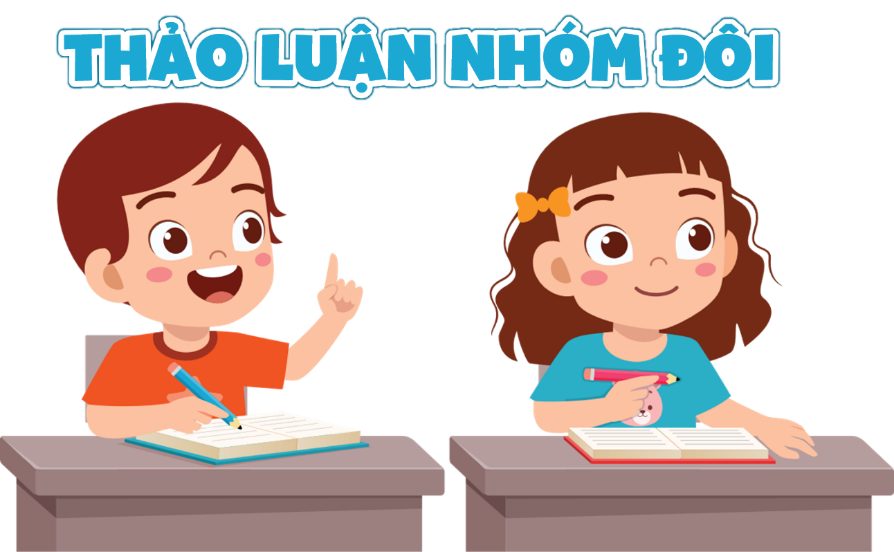 Cho biết tên việc làm để bảo vệ nguồn nước.
Nêu tác dụng của việc làm đó.
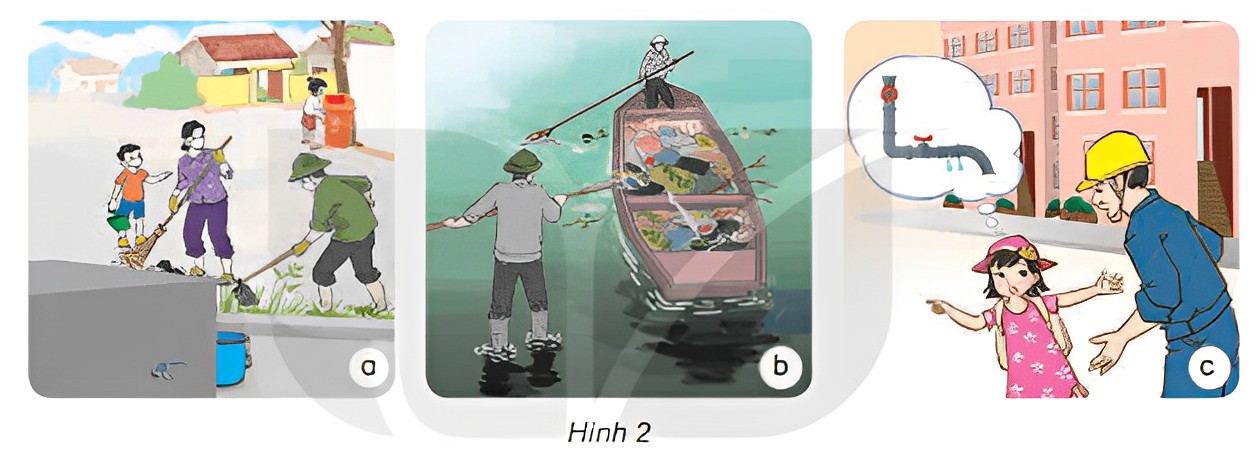 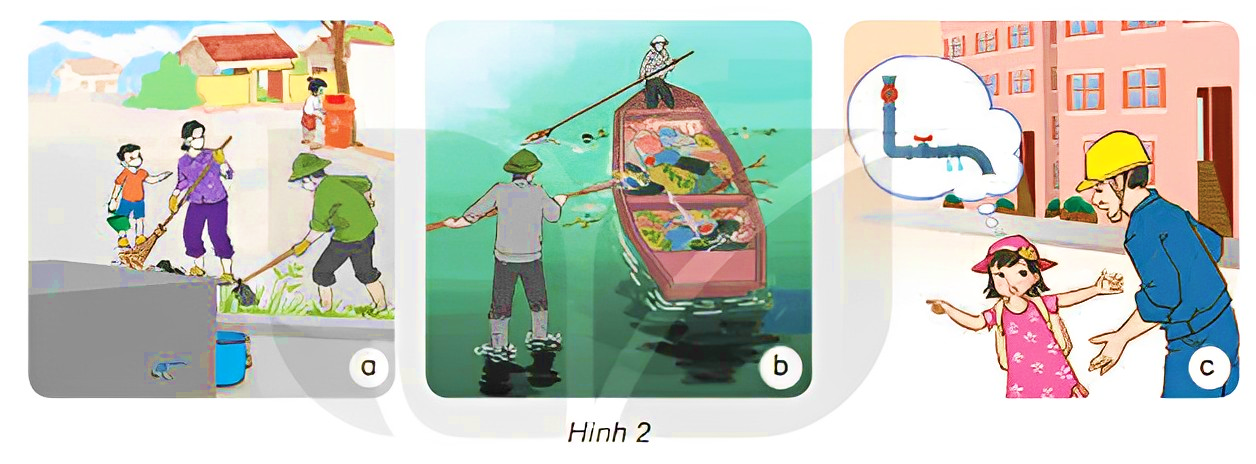 Mọi người đang dọn vệ sinh quanh bể nước và đổ rác đúng nơi quy định để vi sinh vật và chất bẩn bên ngoài không xâm nhập vào bể nước.
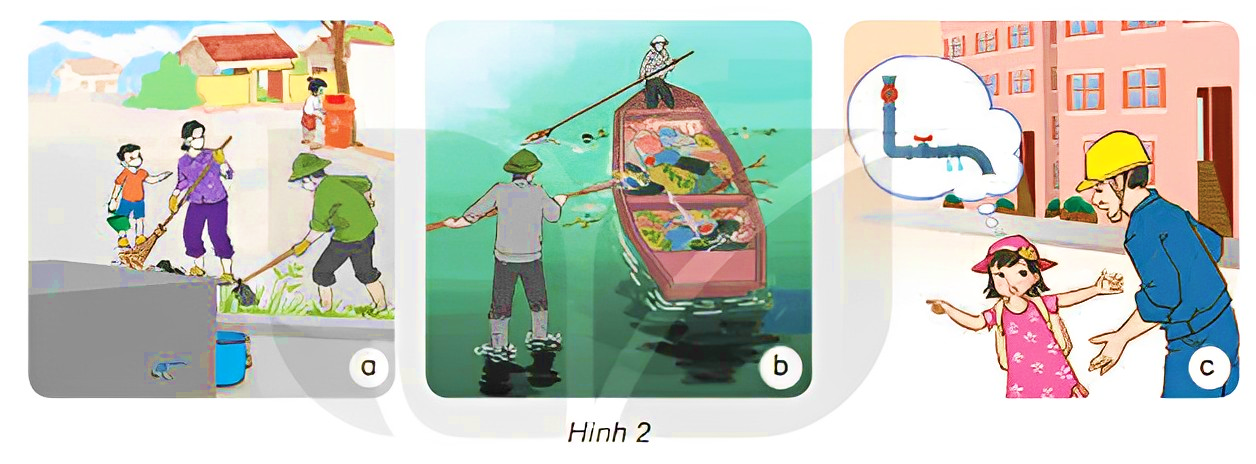 Mọi người đang vớt rác trên ao, hồ để làm sạch nguồn nước.
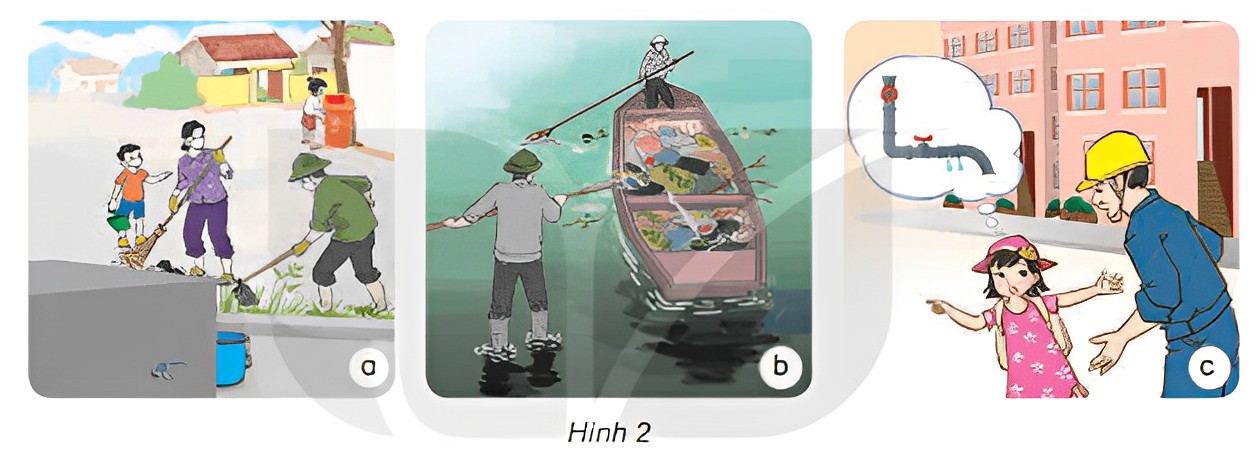 Bạn nhỏ phát hiện đường ống nước bị rò rỉ và đang báo người lớn để xử lí kịp thời, tránh các sinh vật, chất bẩn bên ngoài xâm nhập vào đường ống nước.
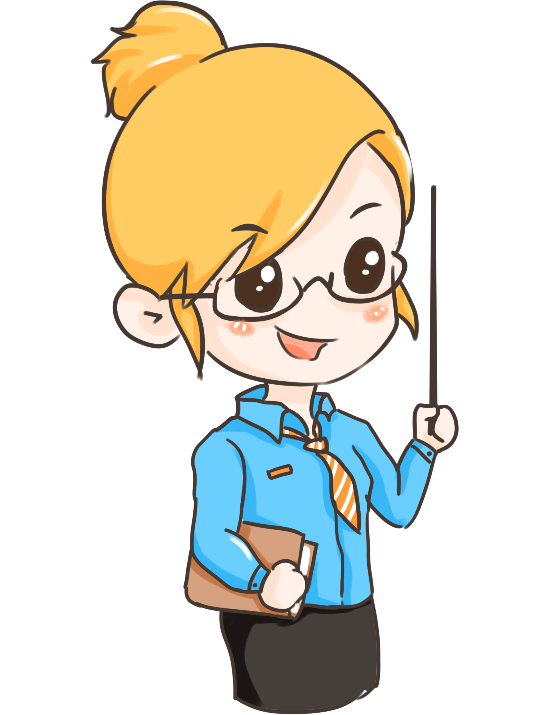 Không đổ rác bừa bãi; không đổ thức ăn và dầu mỡ thừa xuống cống và đường ống thoát nước; vệ sinh đường làng, ngõ xóm,…
Em biết những việc làm nào khác để bảo vệ nguồn nước?
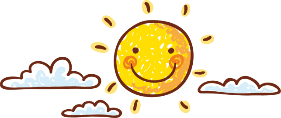 KHOA HỌC
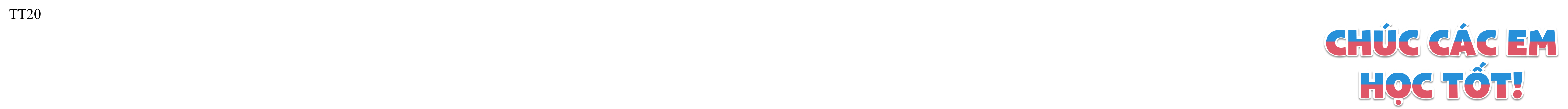